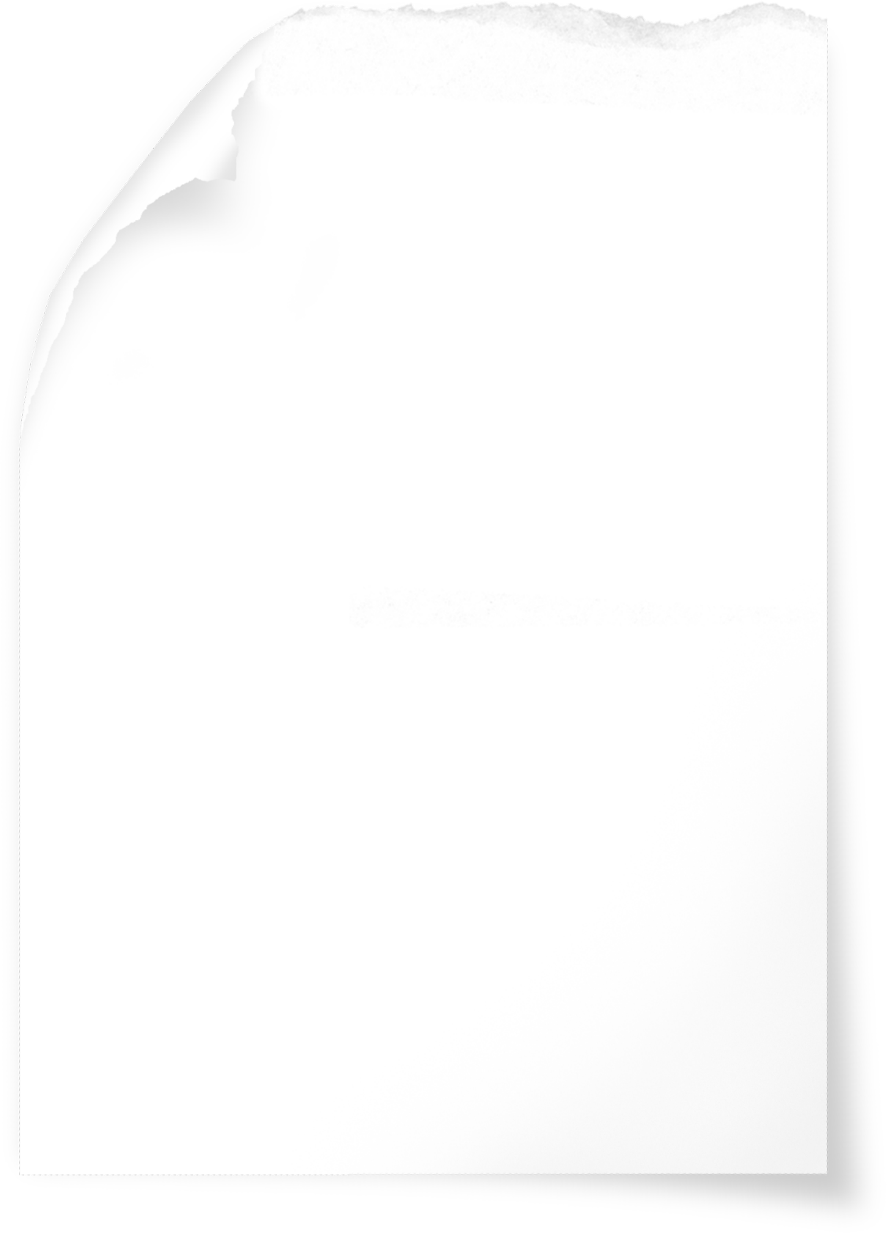 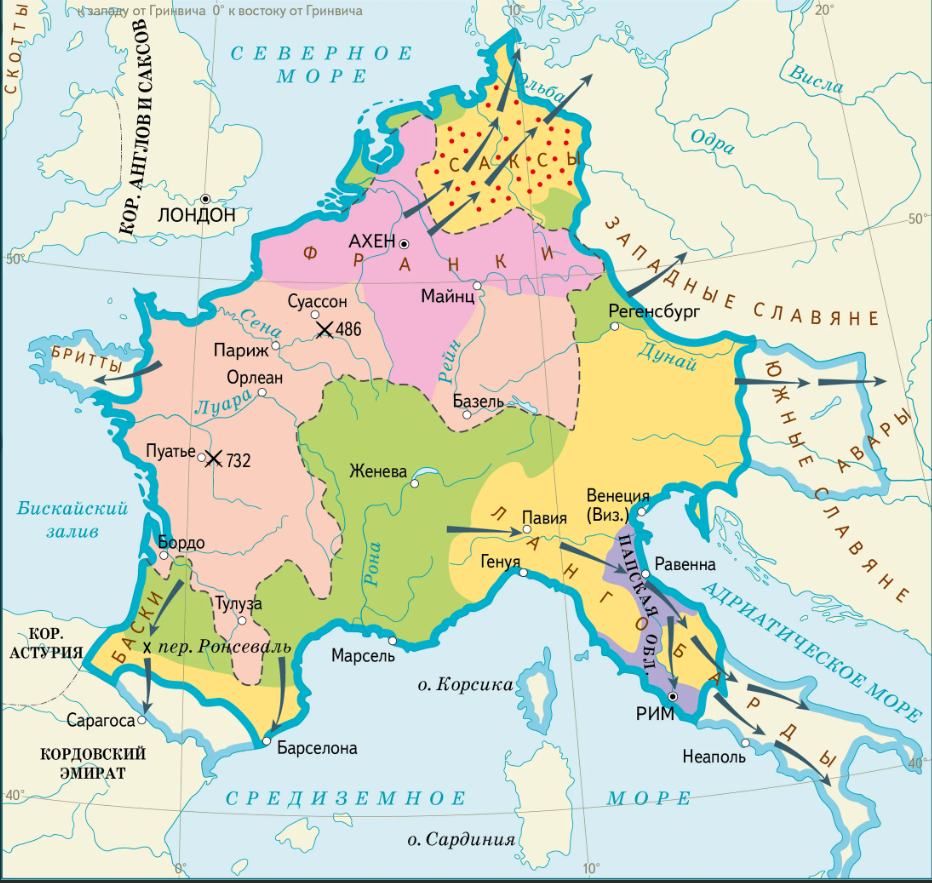 -Заслуженно ли Карл носил имя Великий?
-Какие территории присоединил?
-Желали ли народы вступить в подданство франкской власти?
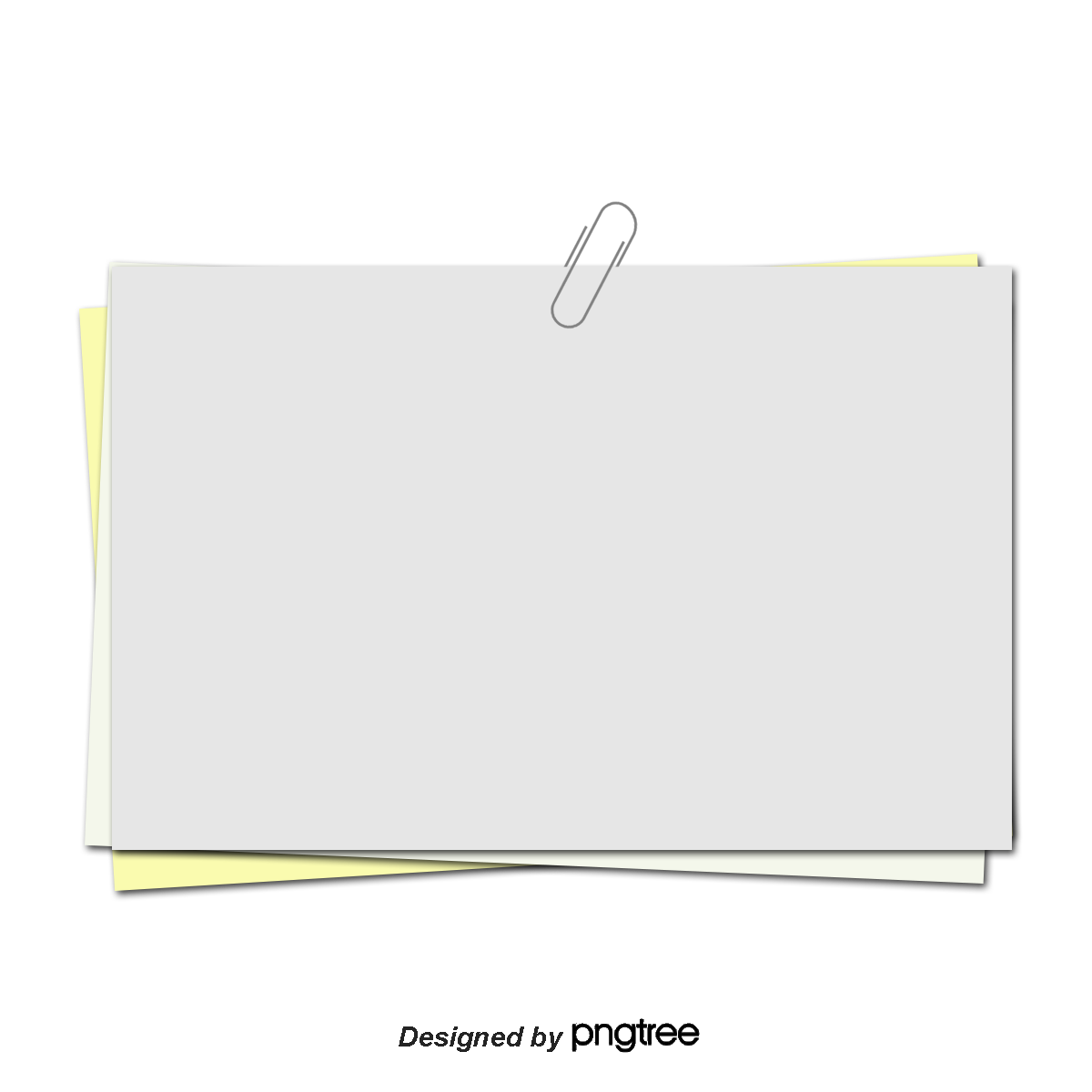 Государство, еще недавно единое, разделено на три части, и никого уже нельзя считать императором; вместо государя –маленькие правители, вместо государства – один только кусочек…всякий занимается своими собственными интересами.

Монастырская хроника, IX век
814 г. – смерть Карла Великого
Условное деление империи между сыновьями
843 г. ???
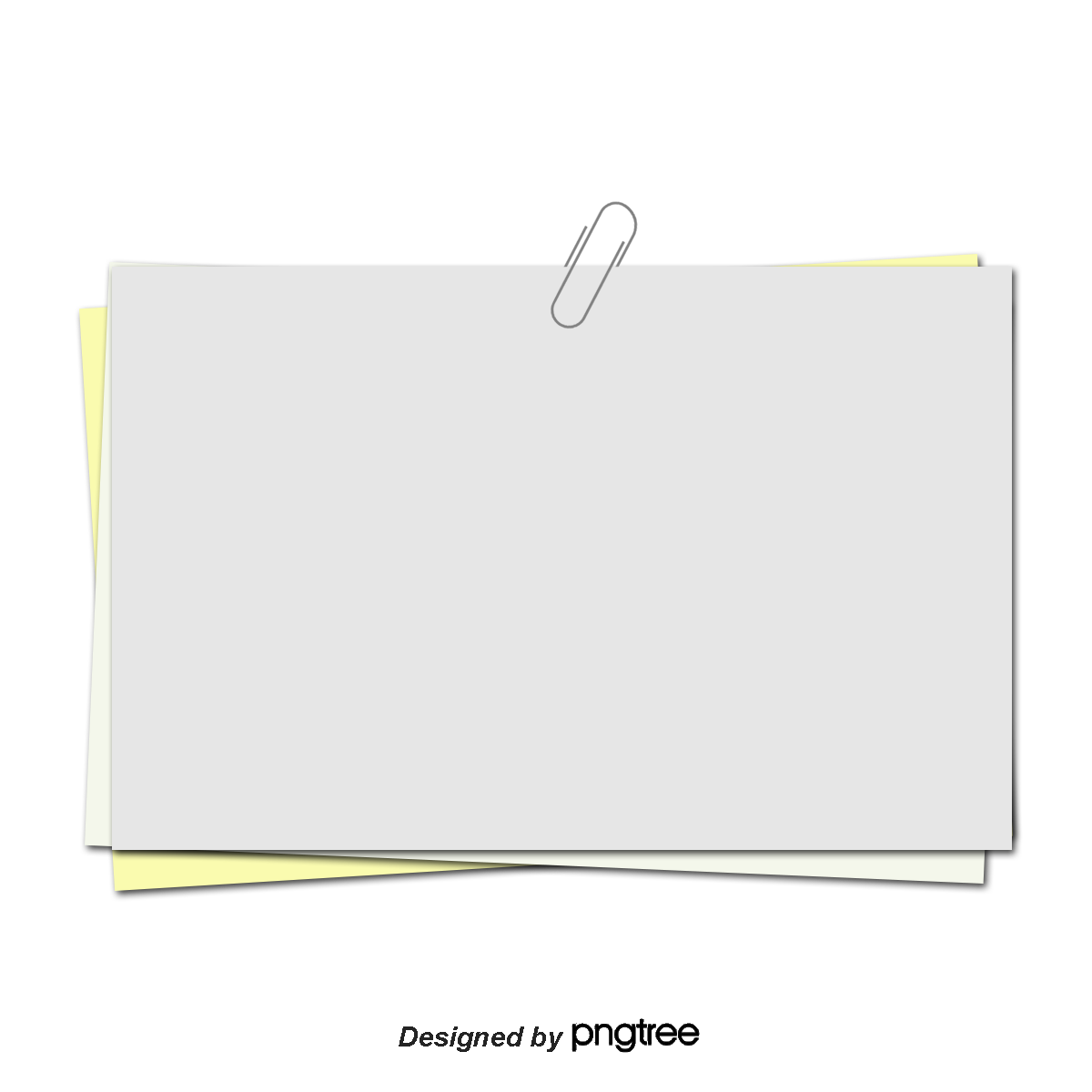 Феодальная раздробленность
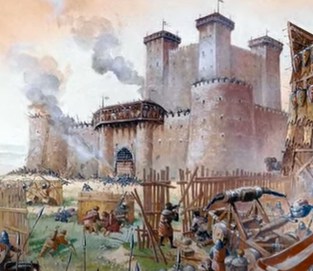 §4Феодальная раздробленность в западной Европе IX-XI вв.
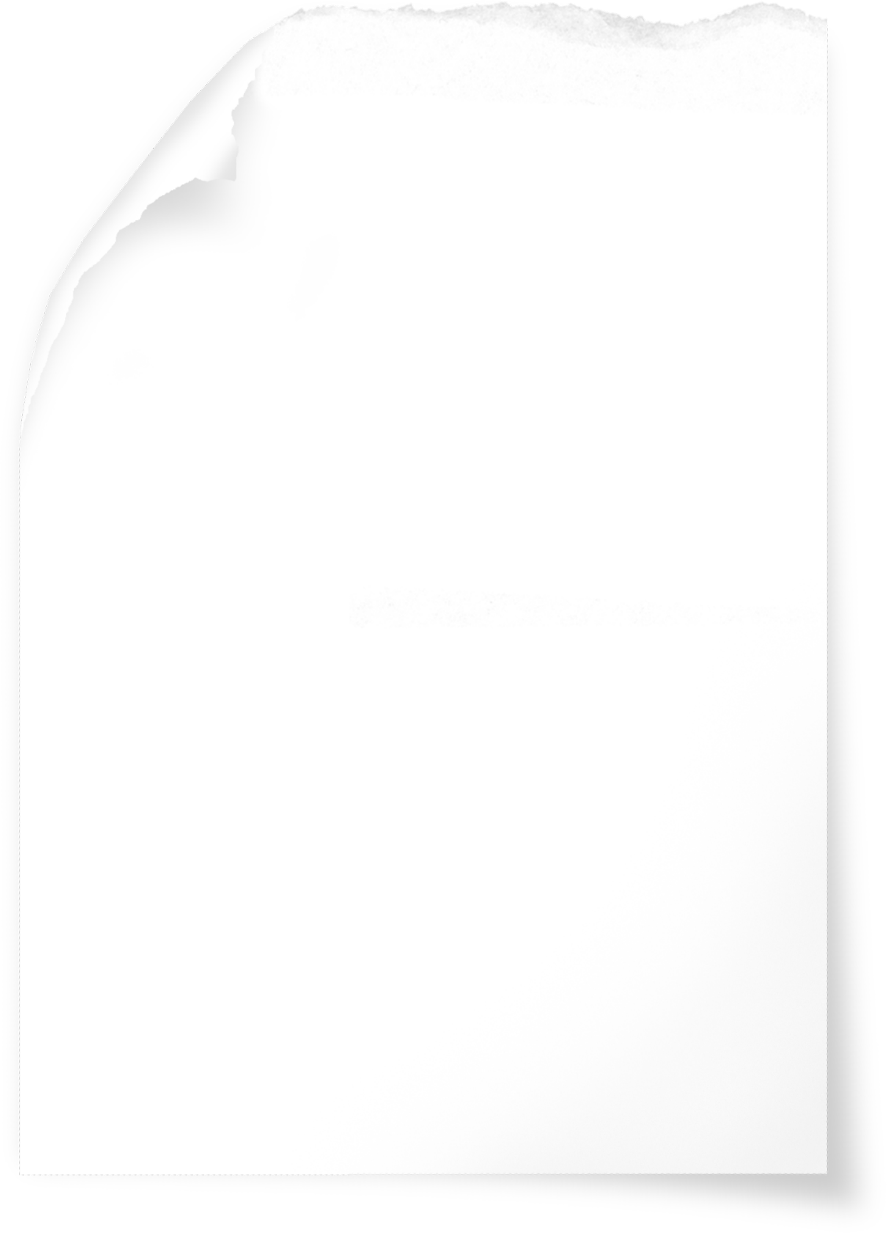 Феодальная раздробленность
Феодал
При ком появился этот термин?
Феод
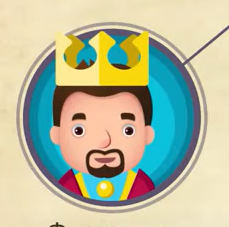 Феодалы



Феодально-зависимые крестьяне
Феодализм – система отношений образовавшаяся в конце VI в.
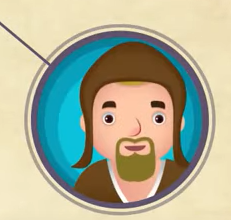 Феодальная раздробленность
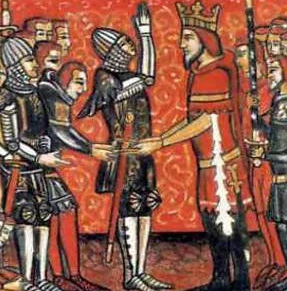 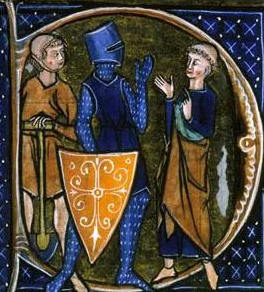 -это период ослабления центральной власти в феодальном государстве, обусловленный усилением крупных феодалов, где новые более мелкие территориальные образования ведут практически независимое существование
IX-XI вв.
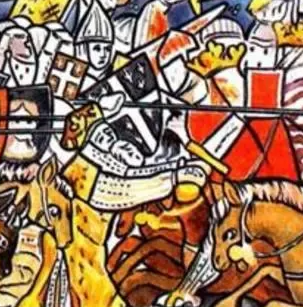 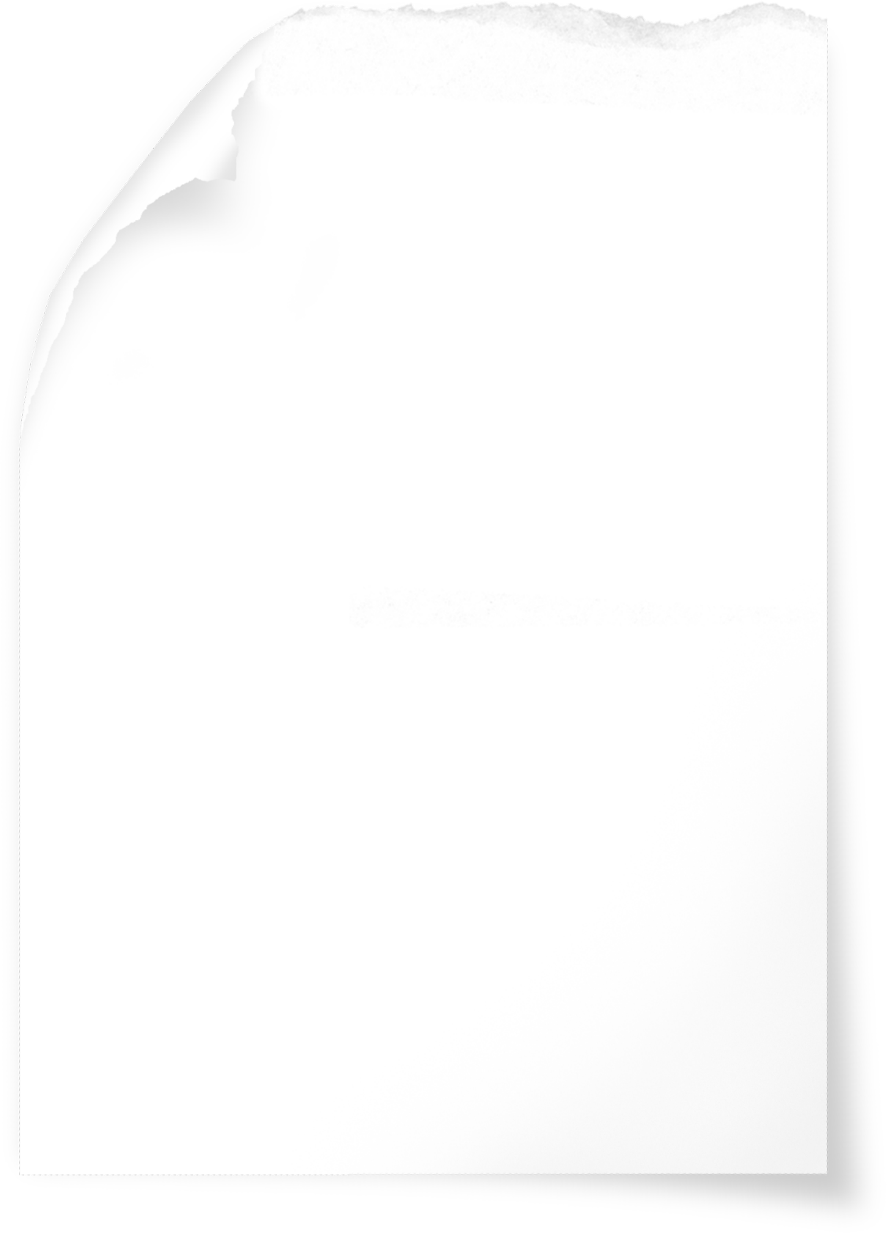 Причины феодальной раздробленности
Феодалы перестали нуждаться в сильной центральной власти, перестали поддерживать ее
Укрепление собственности феодалов на землю
Господство натурального хозяйства и отсутствие хозяйственных связей между областями и народами
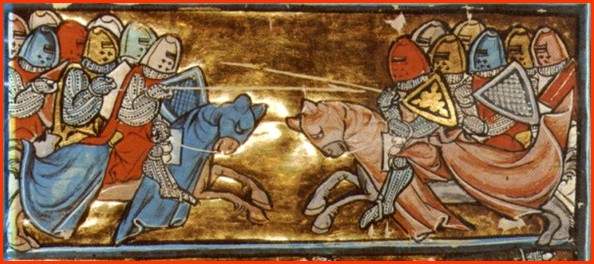 Особенности периода феодальной раздробленности
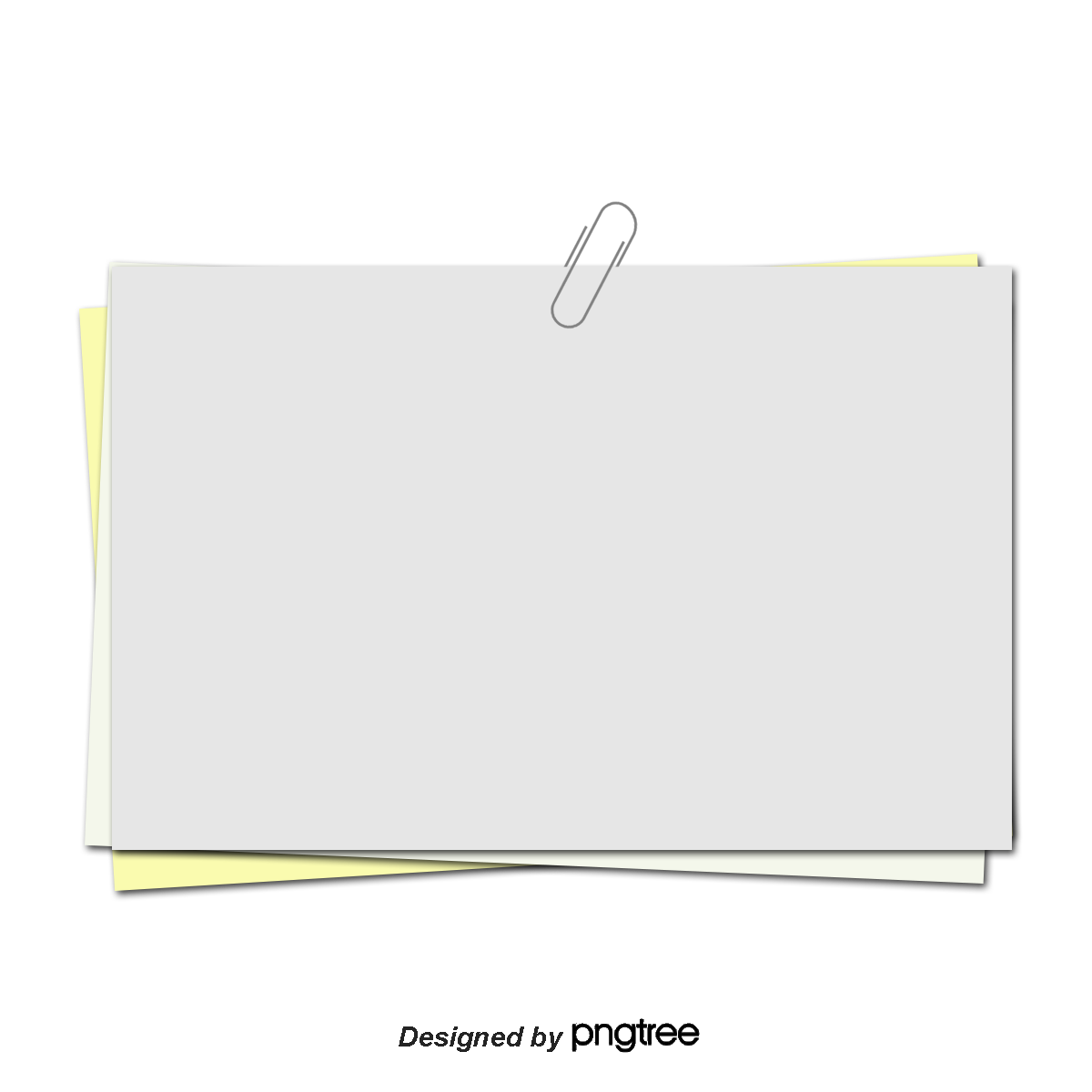 Во времена раздробленности владение любого крупного феодала стало как бы государством в государстве. Феодалы перестали подчиняться главному правителю. 
Господа постоянно воевали между собой, такие войны стали называться междоусобными. 
Как вы думаете, кто больше всего страдал от этих войн?
Междоусобные войны – это войны между феодалами с целью захвата земель, крестьян, получения выкупа или просто грабежа
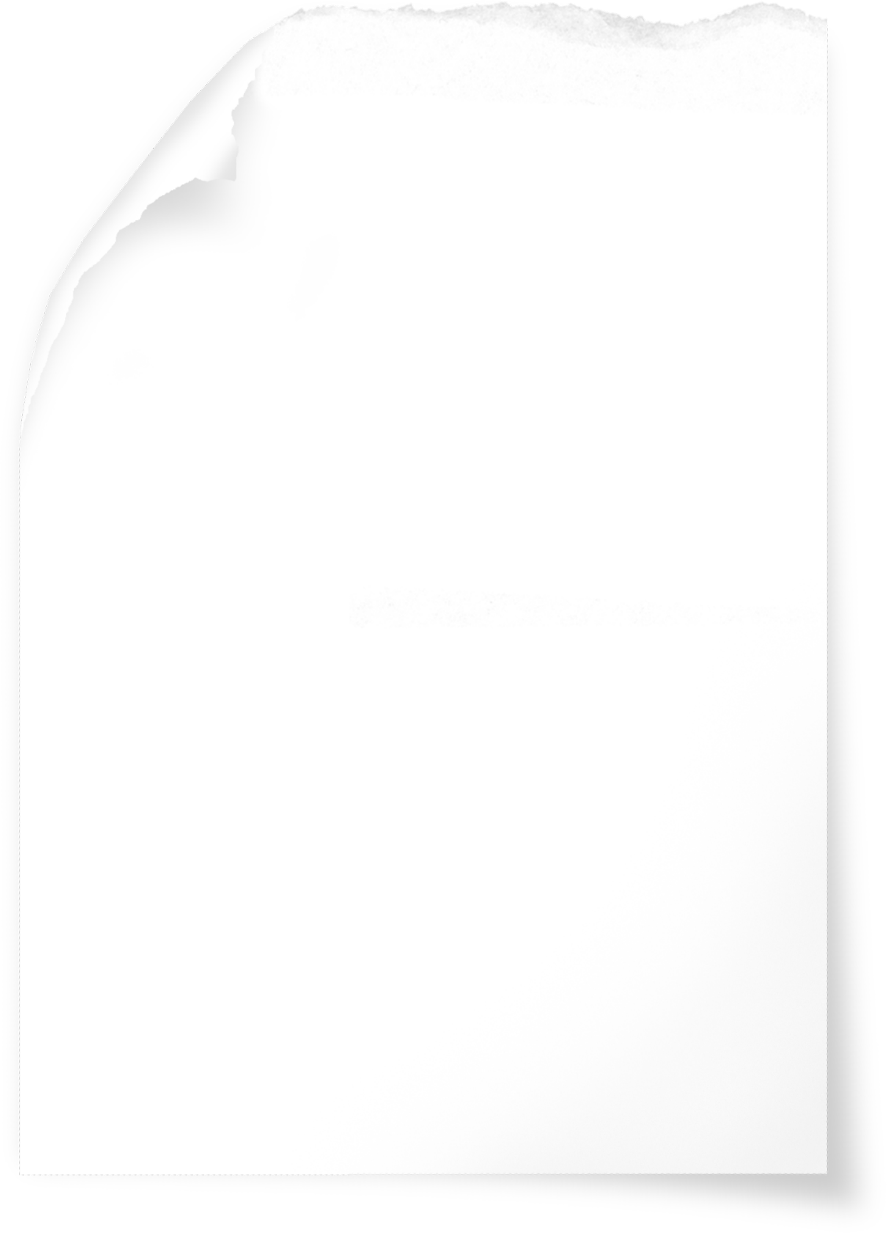 Крупные феодалы отдавали часть своих территорий более мелким землевладельцам. 
Таким образом, одни становились сеньорами, а другие – их вассалами (военными слугами). 
Вступая в права владения феодом, вассал опускался на колени перед сеньором и клялся ему в верности. Взамен господин вручал своему подданному ветку дерева и пригоршню земли.
Сеньоры и вассалы
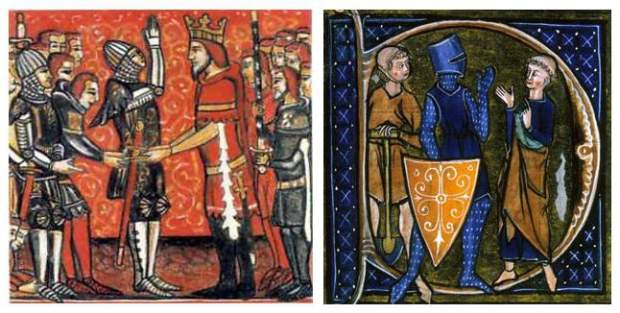 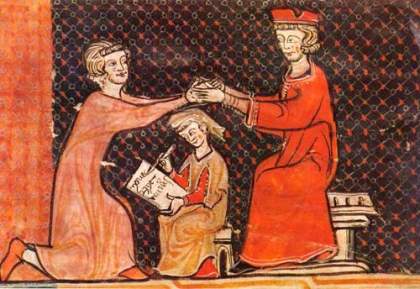 Церемония вассальной клятвы (оммажа). Средневековая миниатюра
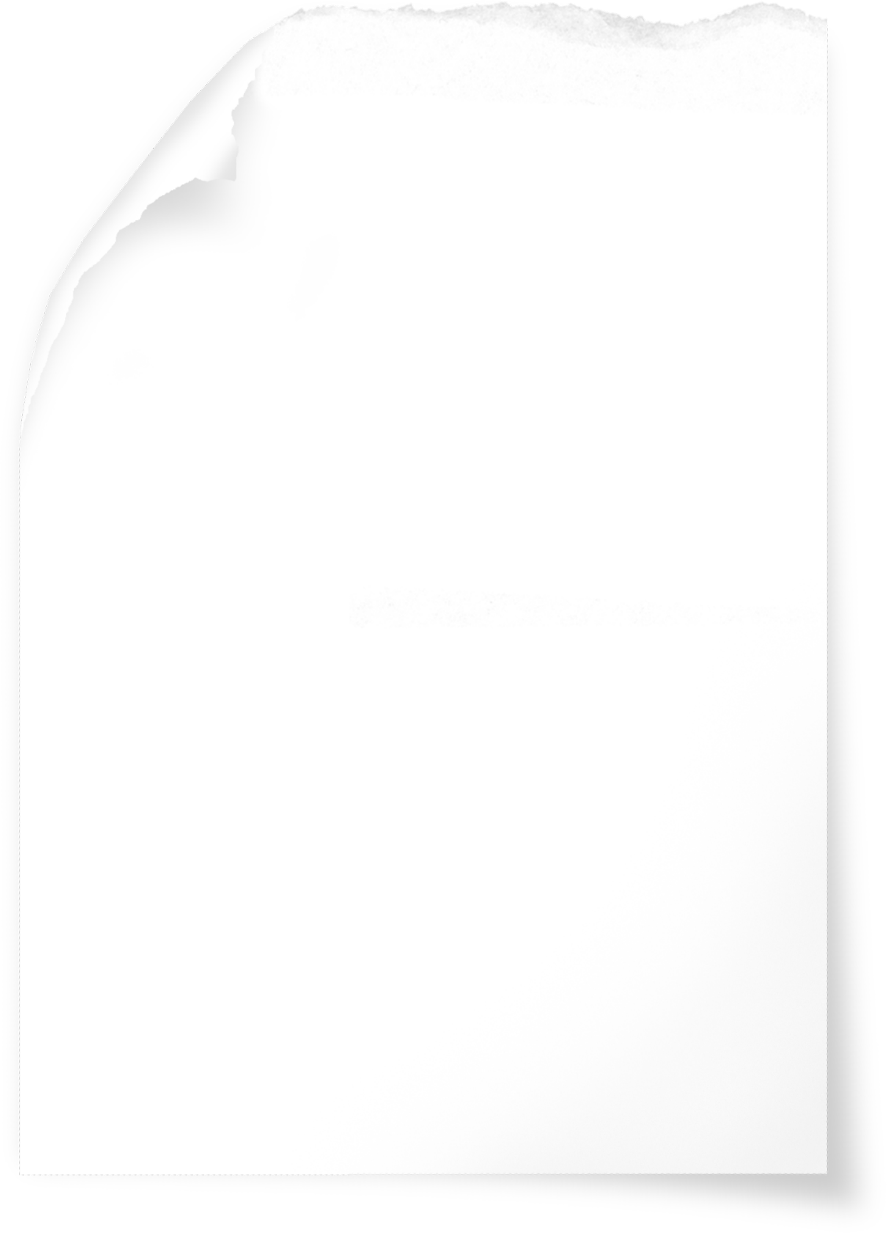 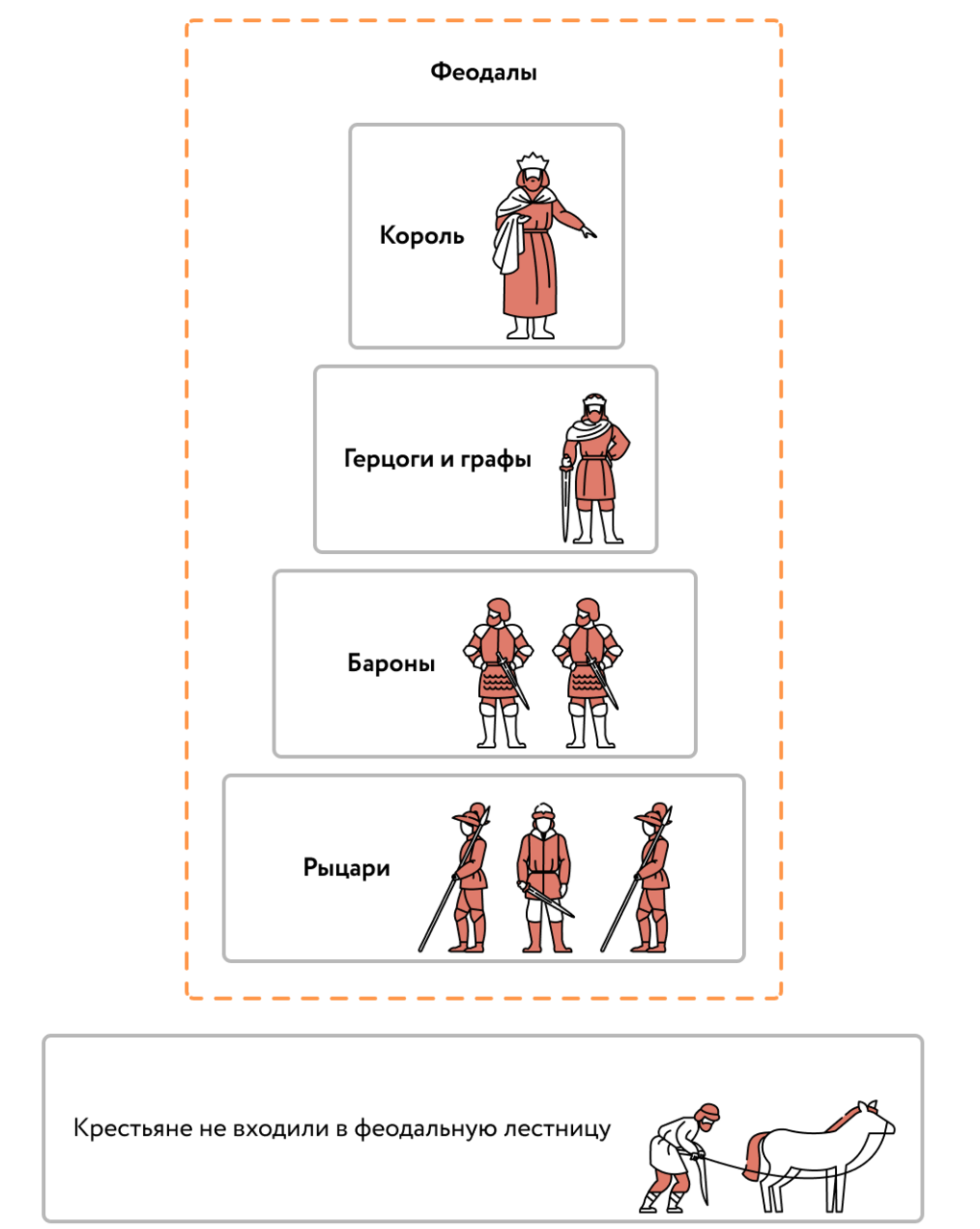 Те вельможи, которые не были вассалами короля, не обязаны были ему подчиняться и выполнять его приказания. 
«Вассал моего вассала – не мой вассал».
Высший судья в спорах феодалов, возглавлял войско
Глава всех феодалов и первый сеньор
Имели сотни деревень
Командовали отрядами
Высшая аристократия
Пара десятков деревень
Работая с учебником. стр. 36 расскажите что такое феодальное войско и как оно формировалось?
Феодальная лестница - последовательное подчинение феодалов, основанное на передаче земли за службу
Не было вассалов, только крестьяне
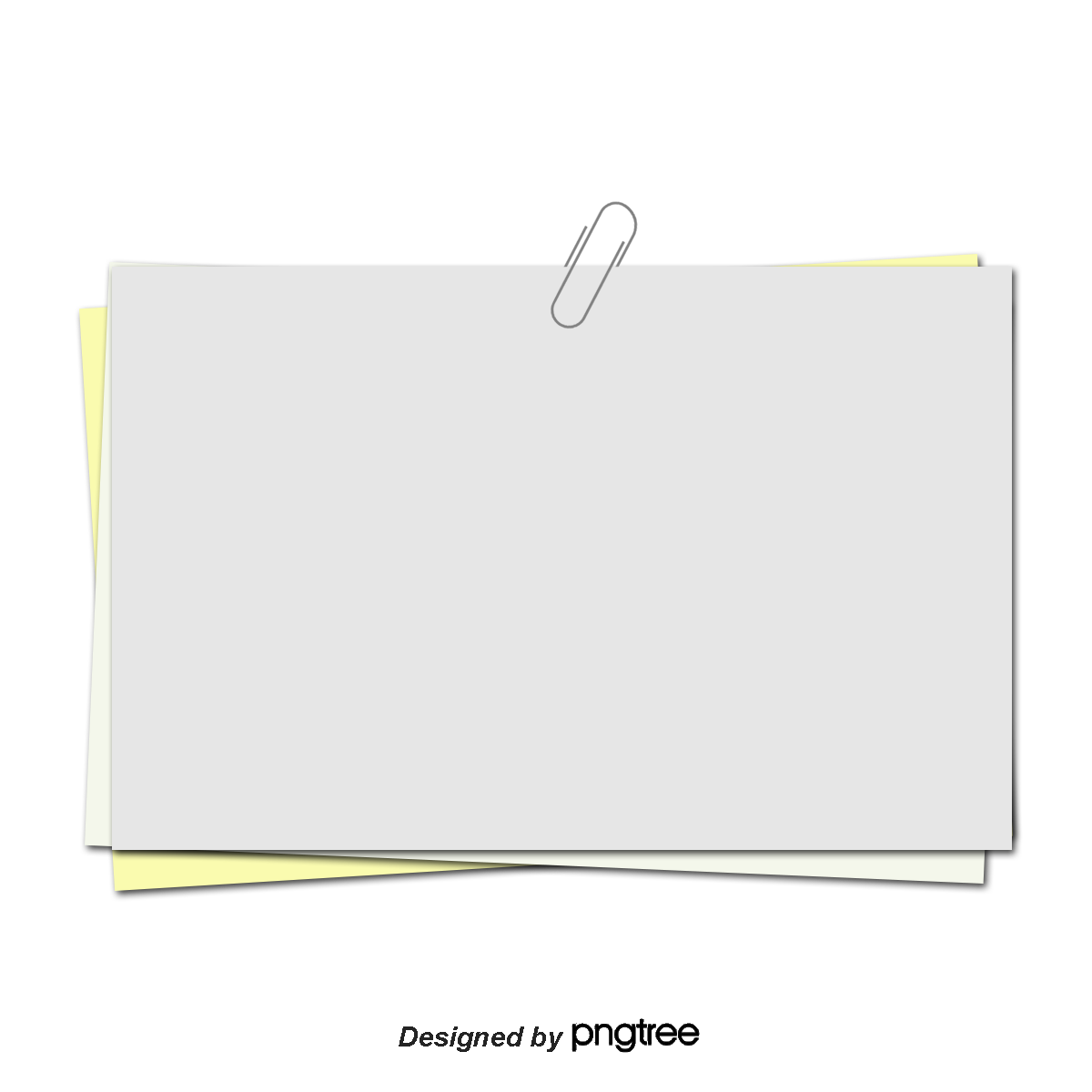 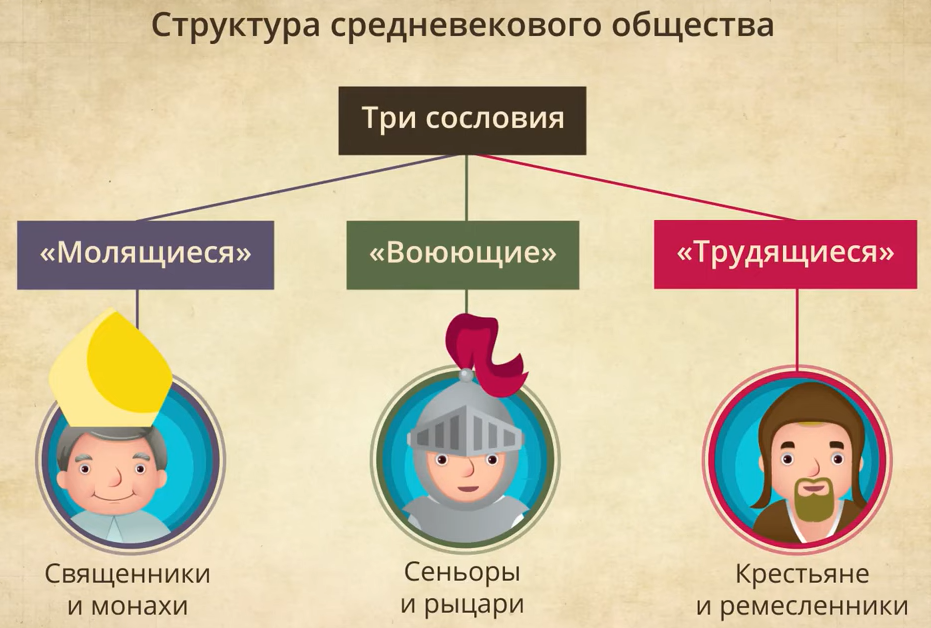 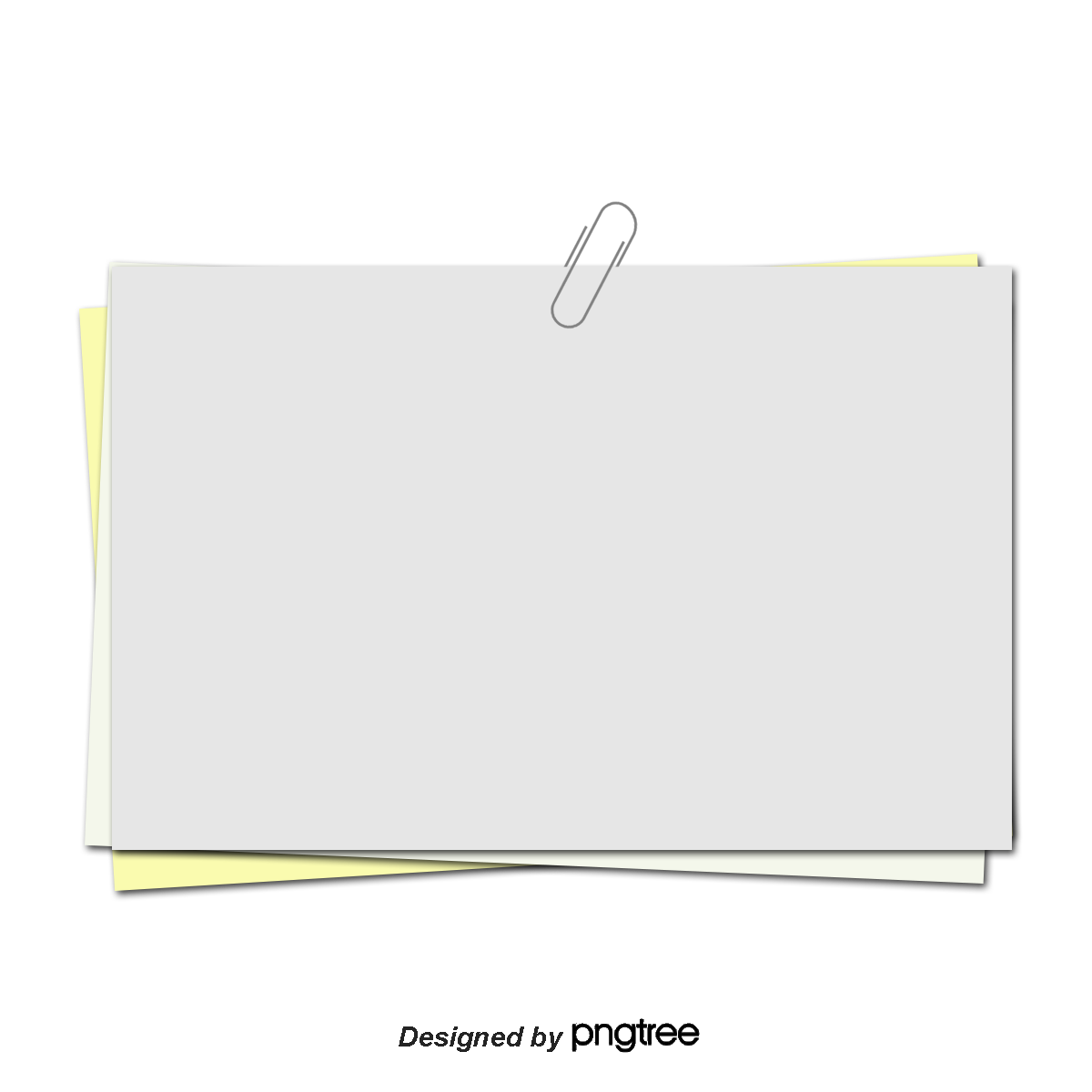 Задание!
работая с текстом п. 2, 3 § 4, охарактеризуйте отношения между сеньорами и вассалами, заполнив таблицу. 
1 вариант - обязанности сеньоров, 
2 вариант – обязанности вассалов
Слабость королевской власти во Франции 
Династия Каролингов
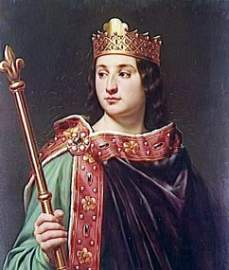 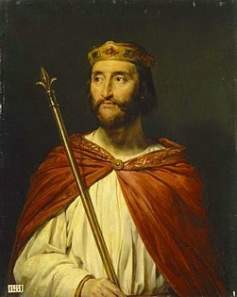 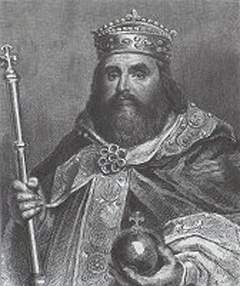 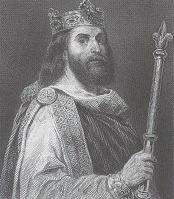 Карл
Простоватый
Людовик
Ленивый
Карл Толстый
Людовик
Заика
В X веке феодалы Франции избрали королем богатого графа Гуго Капета (династия Капетингов).
Королю принадлежало владение (домен): Париж, Орлеан. Остальные владения принадлежали непокорным вассалам.
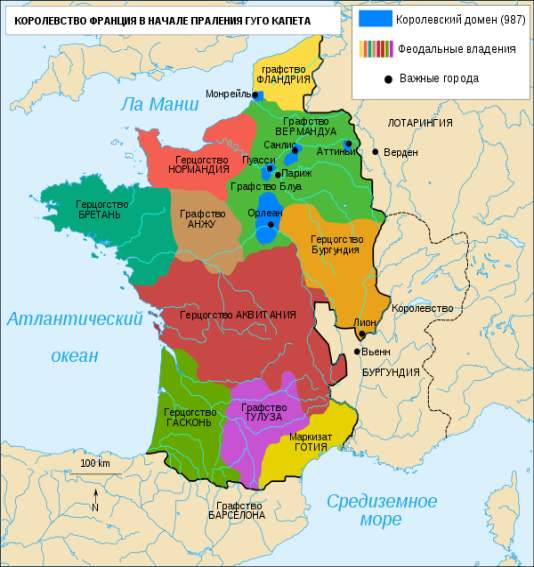 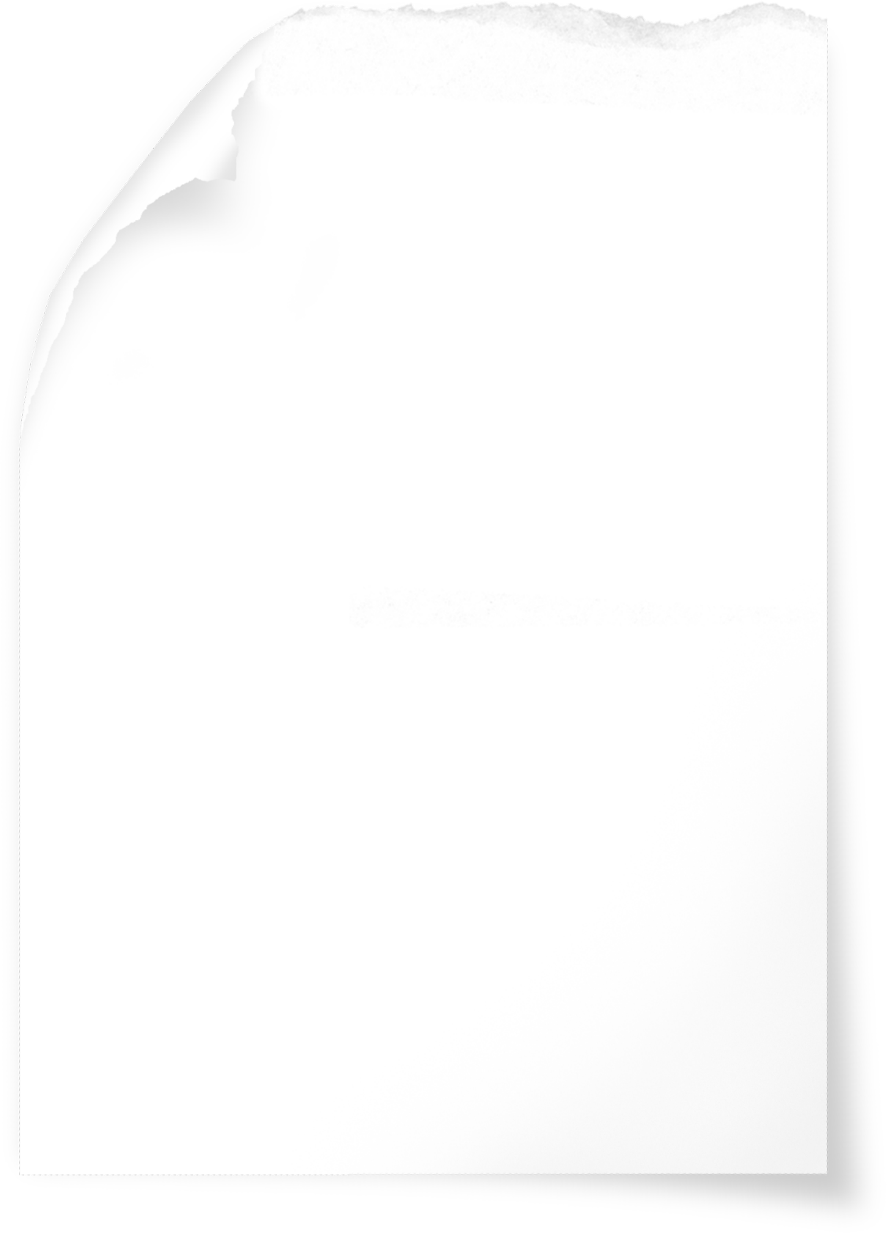 Задание: Сравните королевский домен с владениями вассалов.
Подумайте, мог ли король издавать общие законы, собирать налоги, иметь постоянное сильное войско?
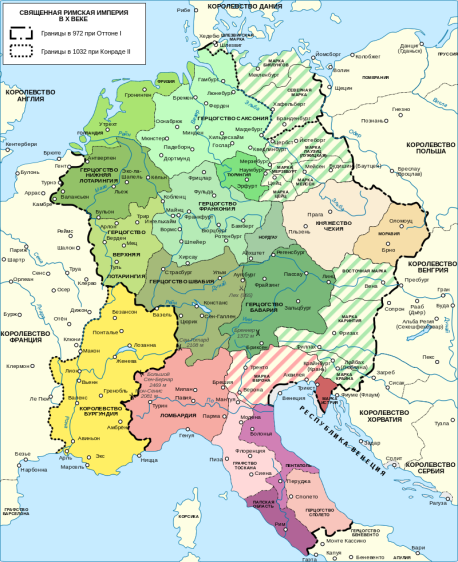 Образование Священной Римской империи
Познакомьтесь с материалом п. 5 §4 и ответьте на вопросы.
— Как образовалась Священная Римская империя?
— Почему германские императоры стремились короноваться именно в Риме?
Германия – была более сплоченной, из-за набегов венгров, прибывших на территорию Европы с южного Урала в к. IX века.
Оттон I Великий: 
– в 955г. разгромил венгров
- В 962 г. захватил часть Италии, был провозглашен императором
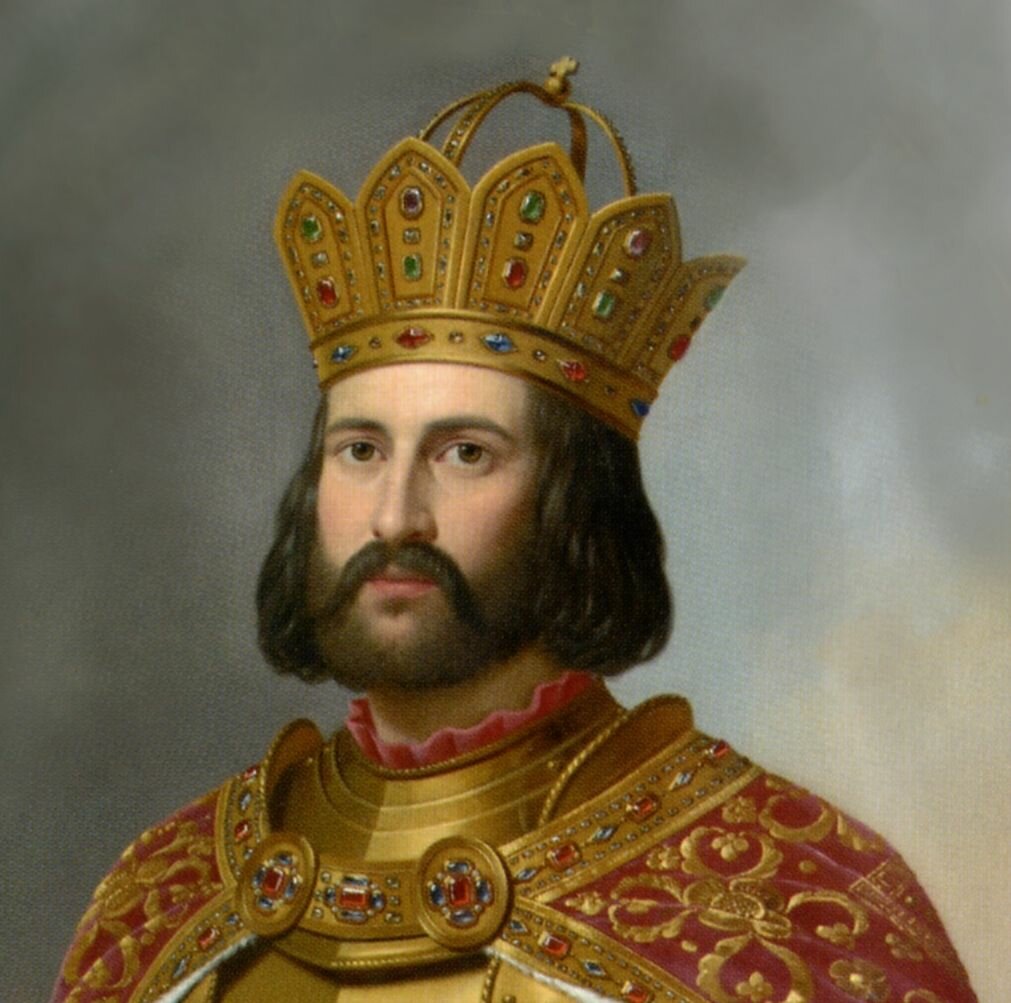 Священная Римская империя германской нации